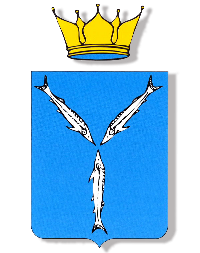 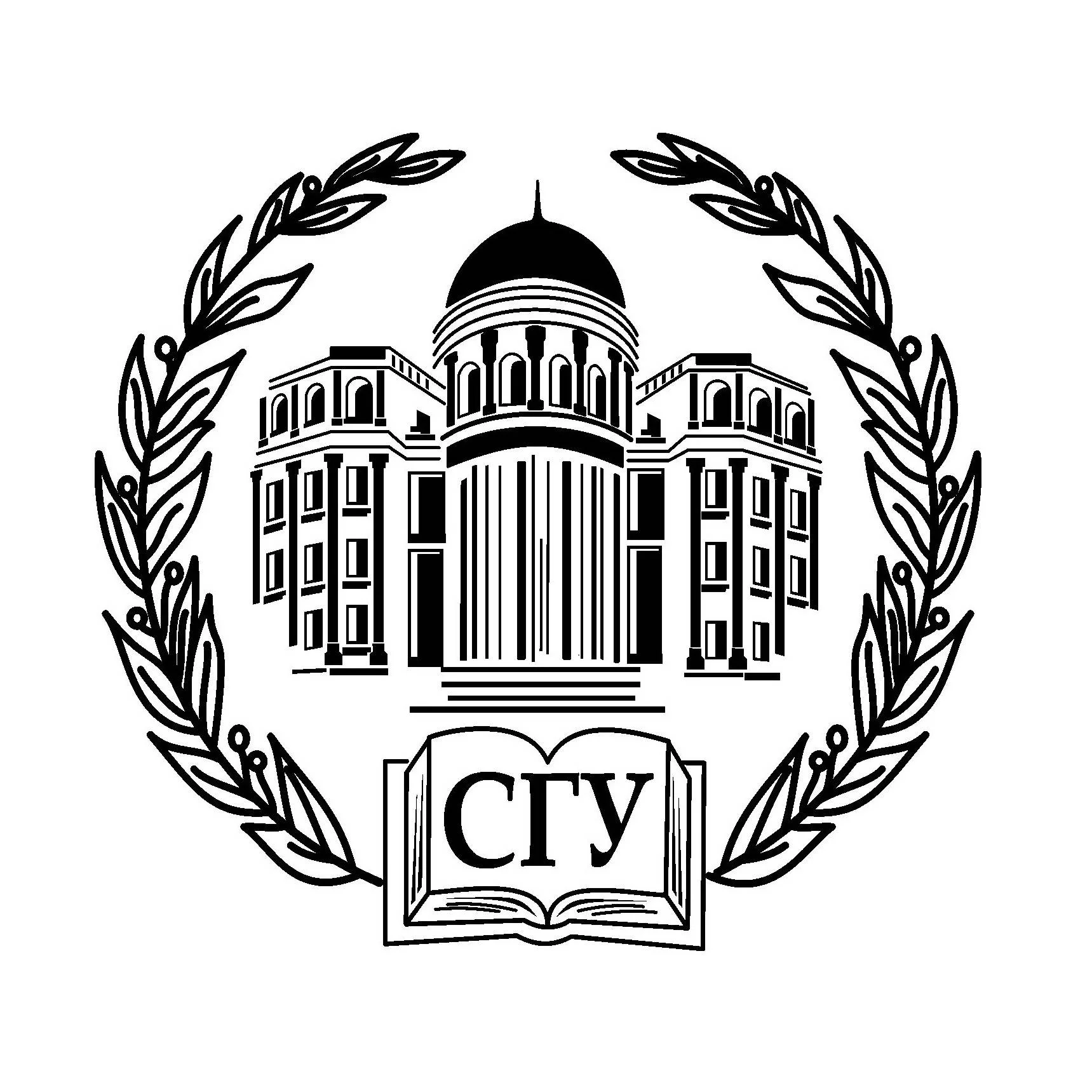 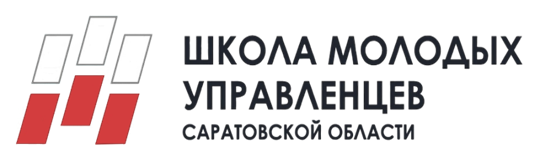 ПРАВИТЕЛЬСТВО САРАТОВСКОЙ ОБЛАСТИ
Требования к мультимедийной презентации
Общие требования
Презентация должна состоять из 10 слайдов. Время трансляции – 5 минут. 
Первый слайд - титульный лист - содержит:
логотипы Правительства Саратовской области, Школы молодых управленцев и СГУ
название проекта; 
ФИО участников;
ФИО, звание и должность научного руководителя от СГУ; 
ФИО, должность куратора от ИОВ. 
3. Следующие слайды отражают:
цель, задачи и географию проекта
основные этапы (разделы) проекта
смету проекта
сроки реализации 
выводы
слова «Благодарим за внимание»
Практические рекомендации по созданию презентаций

Создание презентации состоит из следующих этапов:

 I.      Планирование презентации – это многошаговая процедура, которая включает:
определение целей
определение основной идеи презентации
подбор дополнительной информации
создание структуры презентации
проверка логики подачи материала
подготовка выводов.

II.      Разработка презентации – особенности  подготовки слайдов презентации, включая содержание, соотношение текстовой и графической информации.
Требования к оформлению презентацийВ оформлении презентаций выделяют два блока: оформление слайдов и представление информации на них
Требования к представлению информации: